Student Work
In groups of two students were assigned to create PowerPoint's and teach the class for the introduction to Anatomy chapter in their College Level Working With Animals Class. 

I have combined a few of the bodily Systems into one PowerPoint to reflect students work.
Reproductive System
By: Chelsea and Mackenzie
Reproductive System
Animal reproduction always involves some type of cell division.  Whether the cells are fertilized or unfertilized, depends on the species, anatomy and psychology of the animal.
Pig
-Penis, scrotum, urogenital opening
-seminal vesicle, testis, ureter, urinary bladder, vas deferens 
-bulbourethral gland, spermatic cord, testis, urethra, urinary bladder, vas deferens
-Path of urine flow
116 days pregnant
99 % of pigs are AI
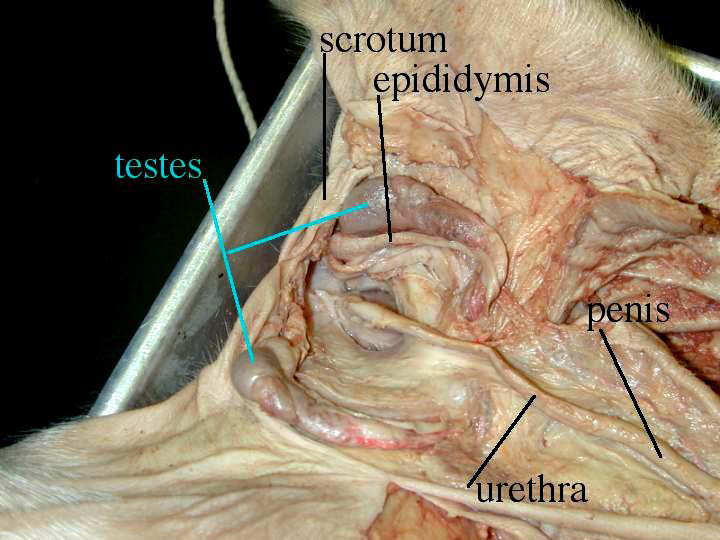 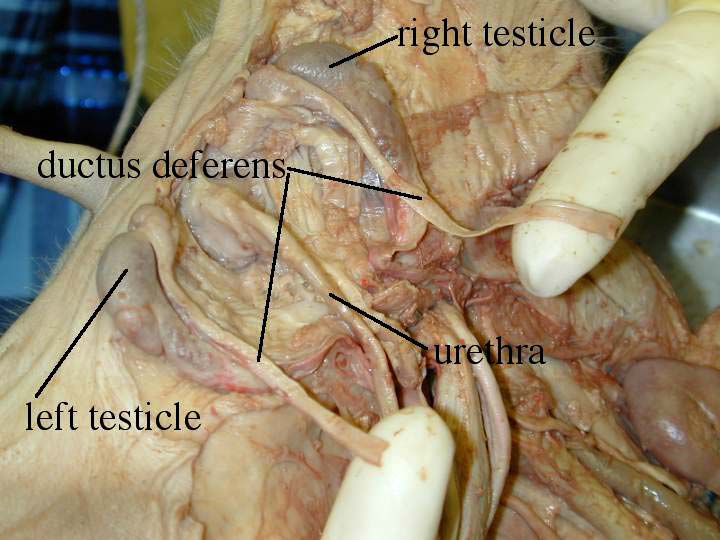 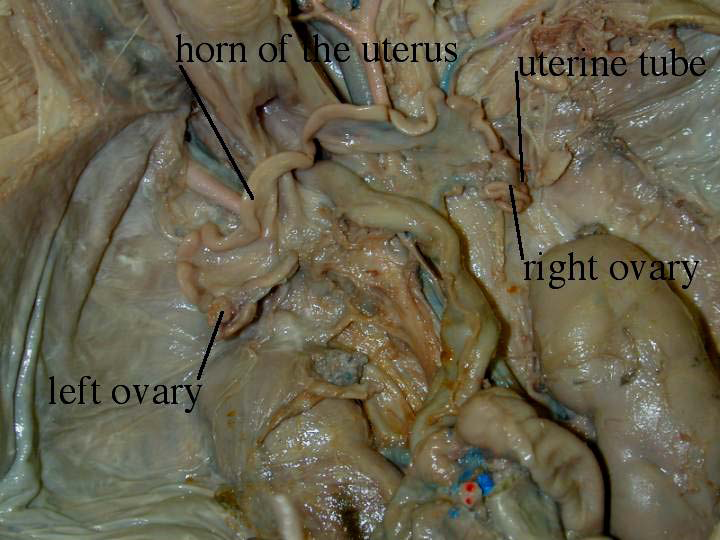 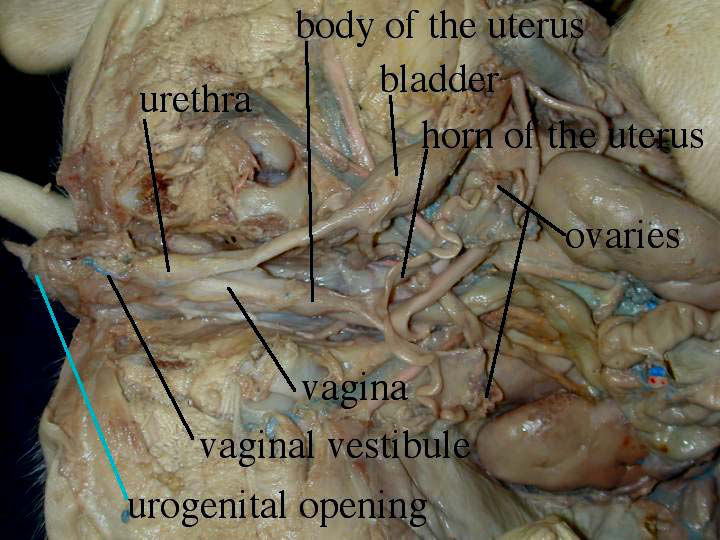 Cow
Vulva			
 Vagina
 Cervix
 Uterus
 Uterine Horns
 Oviduct
 Infundibulum
 Ovary
 Bladder
 Blind Pouch
 Clitoris
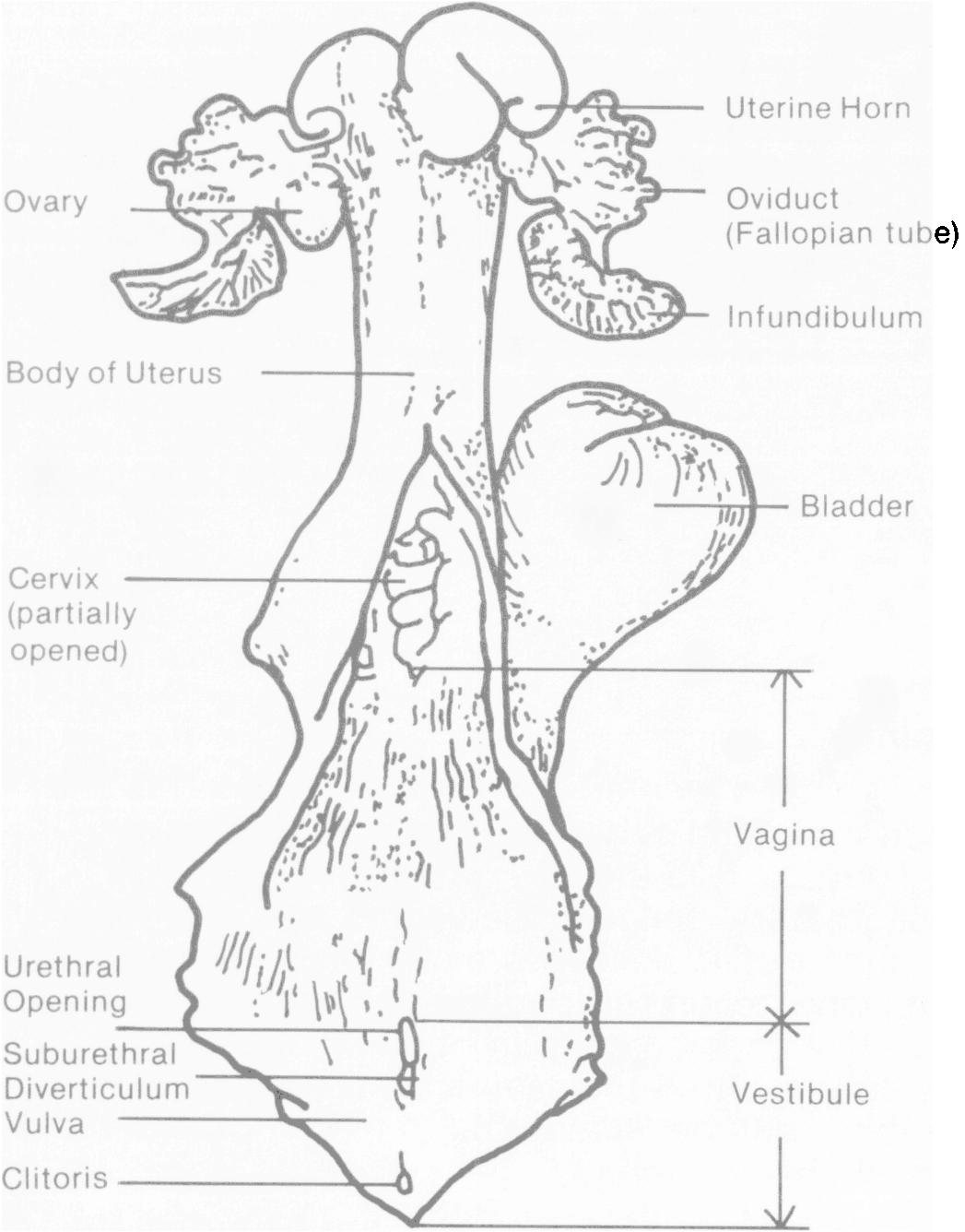 Horse
Females-- gestation, birth and lactation
Stallion-- External glands: Testes, penis
	        Internal glands: vesicular gland
				       Prostate gland
				       Bulb urethral gland
These are used to contribute to the fluid to equine semen for ejaculation.
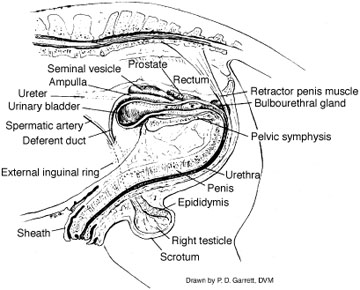 Poultry
Ovary
 Infundibulum
 Magnum
 Isthmus
 Uterus
 Vagina
 Cloaca
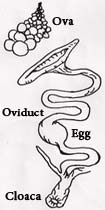 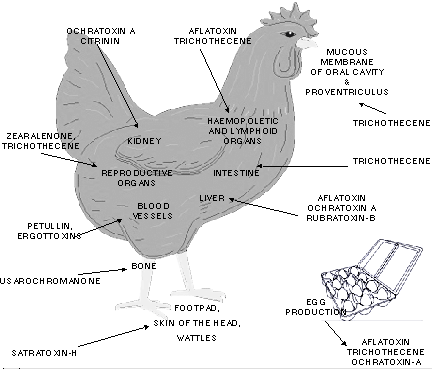 The Muscular System
Jordan & Adam
Purpose
Provides movement in conjunction with the skeletal system.
Important in life support.
Classifications
Voluntary:	Muscles that are under the control of the creature.
Involuntary:	Muscle that is not controlled by the creature.
Types of muscles
Smooth
Cardiac
Skeletal
Smooth
Involuntary
Found in the walls of internal organs and in blood vessels.
Spindle shaped
Cardiac
Muscles that form a network to not up the heart.
Involuntary
Only found in heart.
Skeletal
Both voluntary and involuntary
Attaches and moves the bones in body.
This is the majority of the muscle tissue in the body.
Muscles in Animals
Movement of the hocks in animals is accomplished by flexors and extensors.
conclusion
This system is responsible for movement and protection of internal organs.